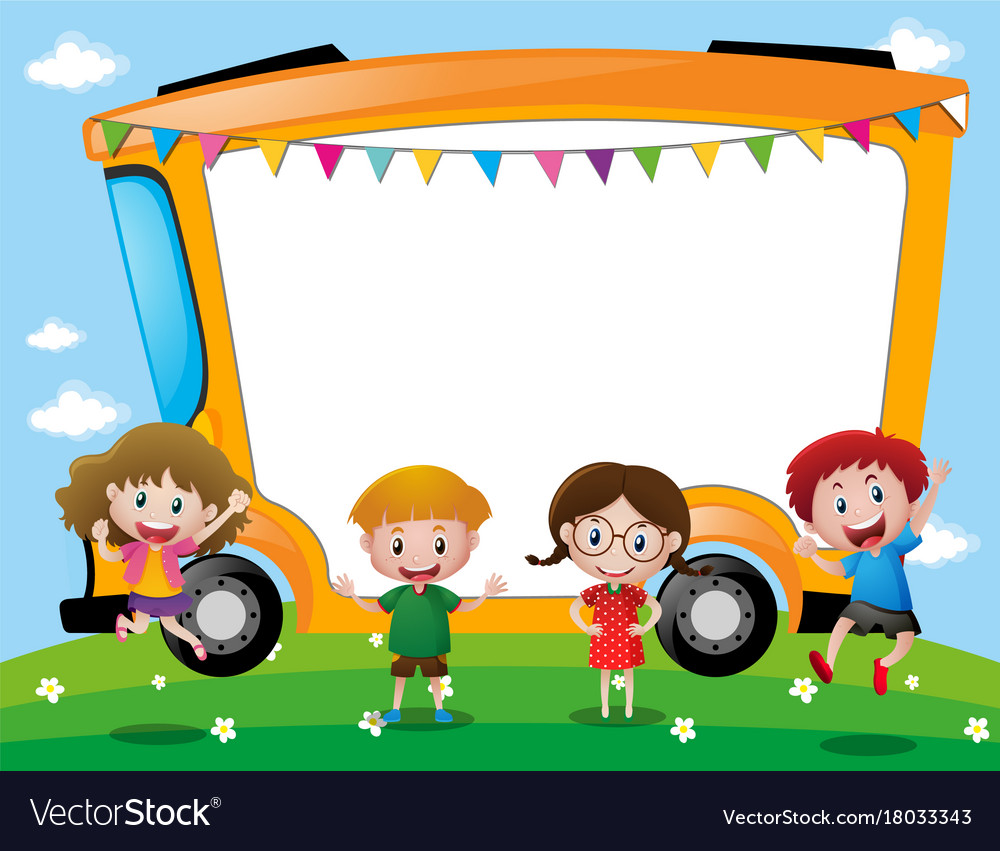 NHIỆT LIỆT CHÀO MỪNG CÁC THẦY CÔ GIÁO
VỀ DỰ GiỜ
Phân môn: Kể chuyện - Lớp 5
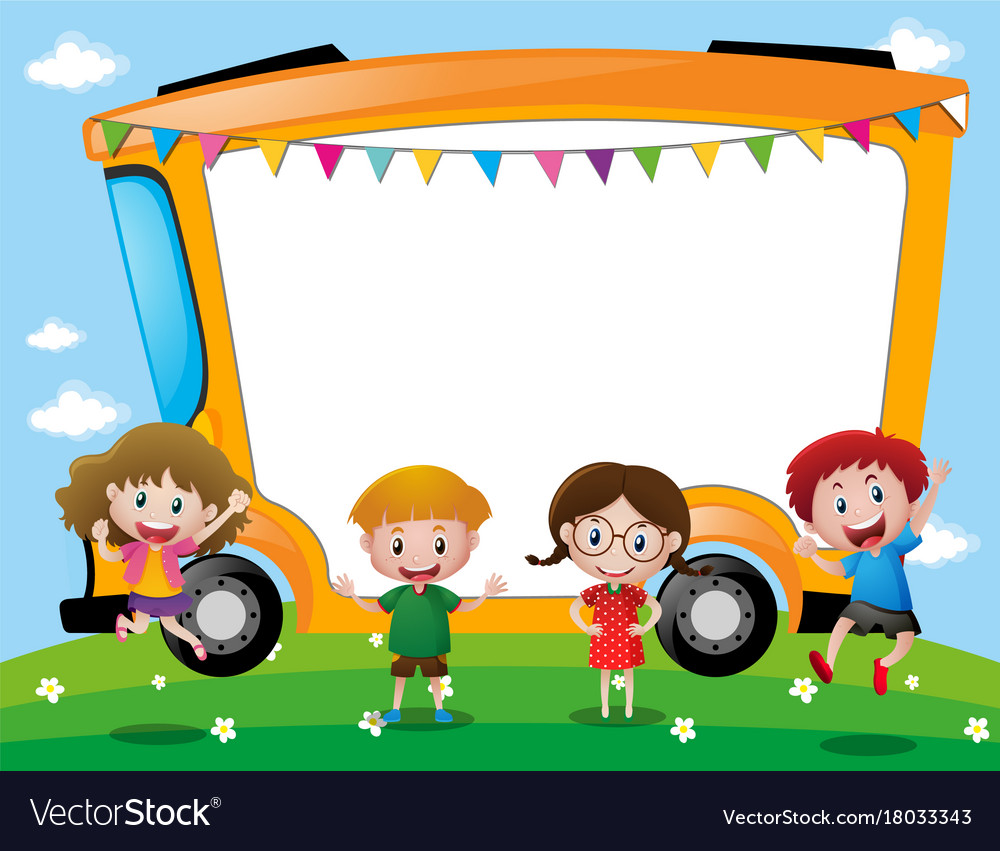 NHIỆT LIỆT CHÀO MỪNG CÁC THẦY CÔ GIÁO
VỀ DỰ GiỜ
Phân môn: Kể chuyện - Lớp 5
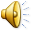 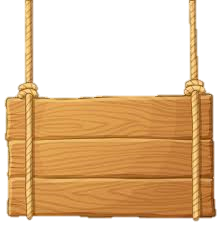 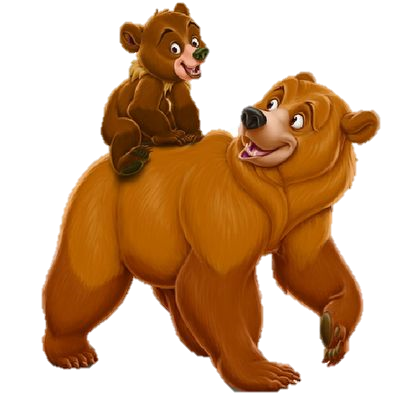 GIẢI CỨU
RỪNG XANH
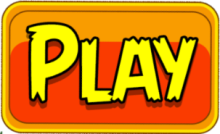 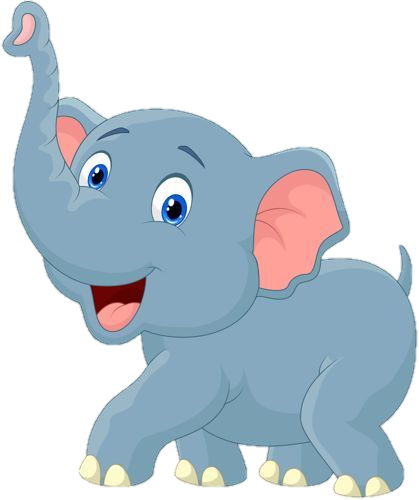 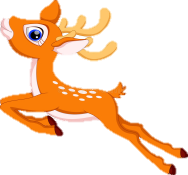 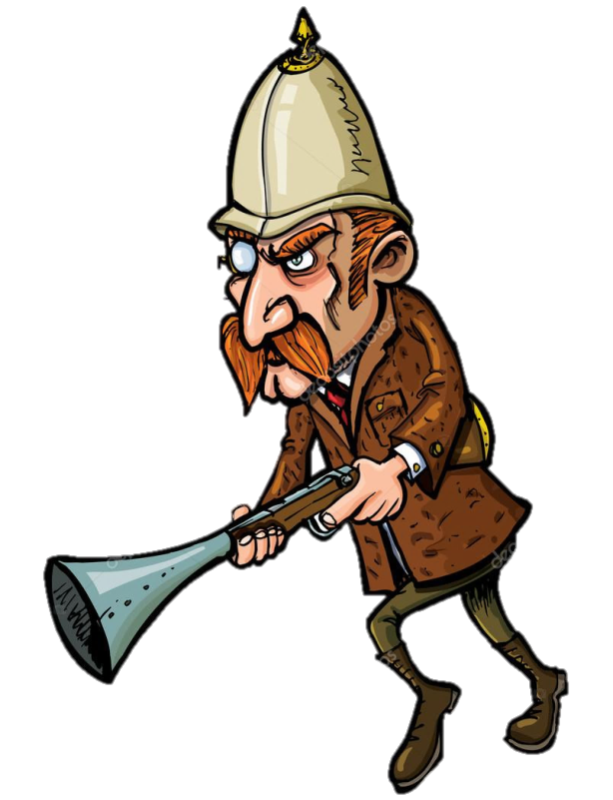 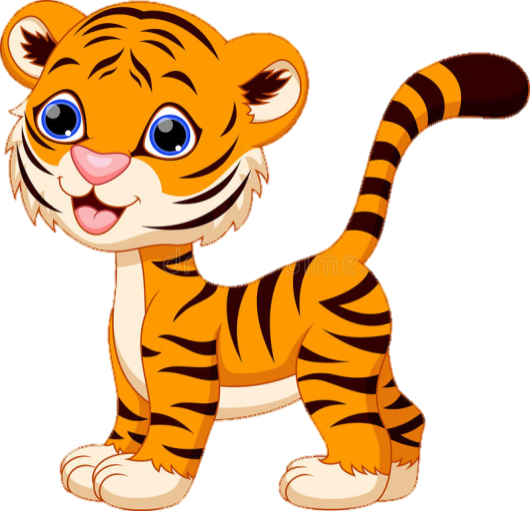 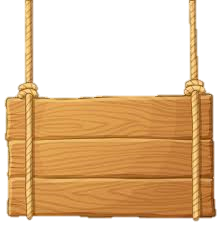 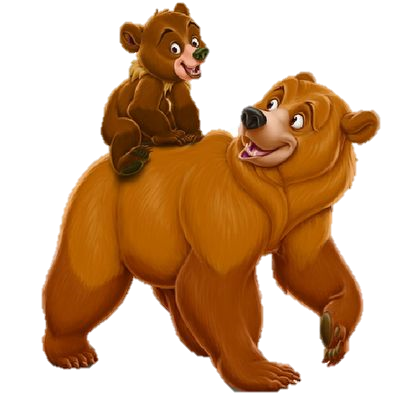 GIẢI CỨU
RỪNG XANH
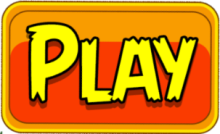 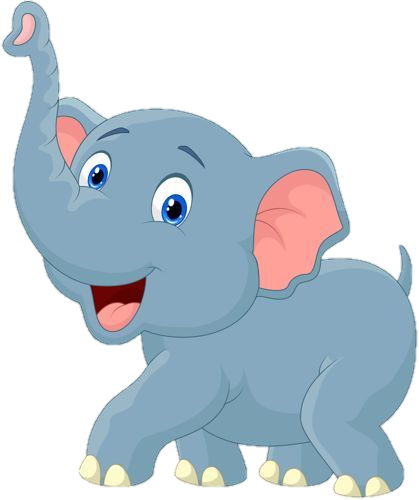 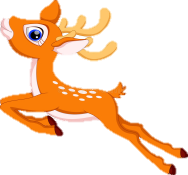 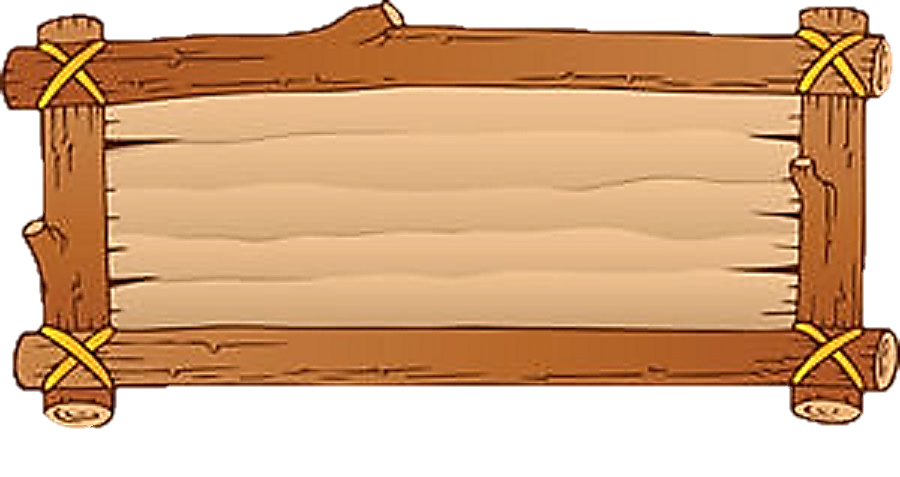 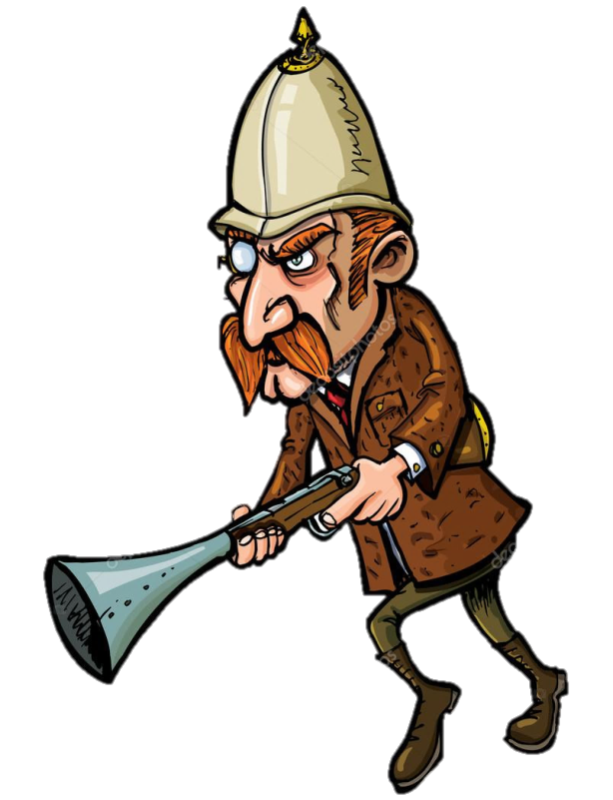 Các bạn động vật trong rừng không may sa vào bẫy của bác thợ săn. Các con hãy cùng nhau vượt qua các thử thách để giải cứu các bạn động vật đáng yêu này bằng cách tìm đúng tên câu chuyện cổ tích xuất hiện trong mỗi đoạn clip. Khi các con nêu đúng tên câu chuyện, các bạn động vật sẽ được giải thoát ngay lập tức đấy!
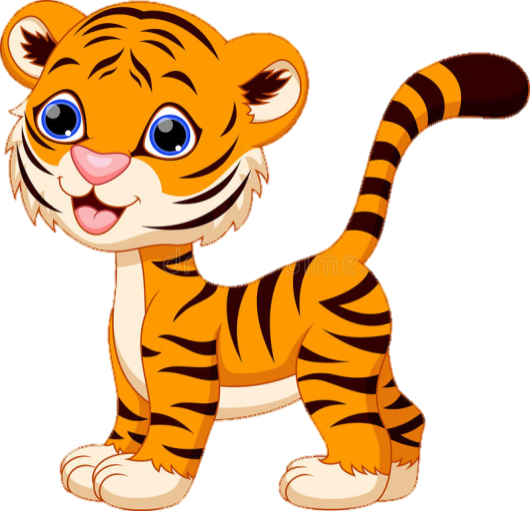 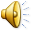 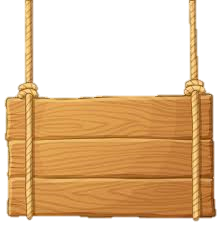 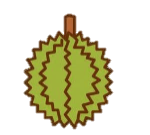 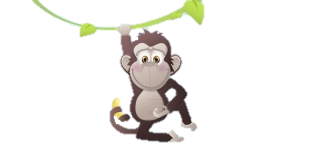 GIẢI CỨU
RỪNG XANH
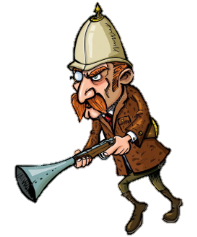 POW!
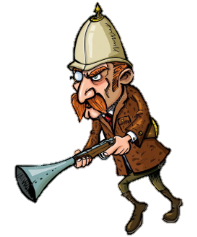 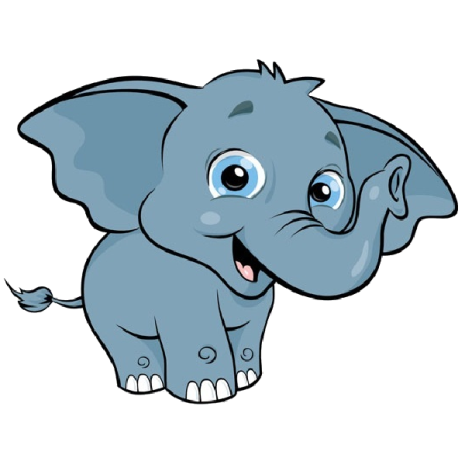 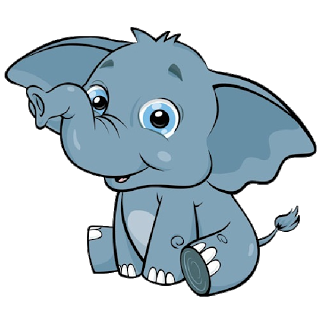 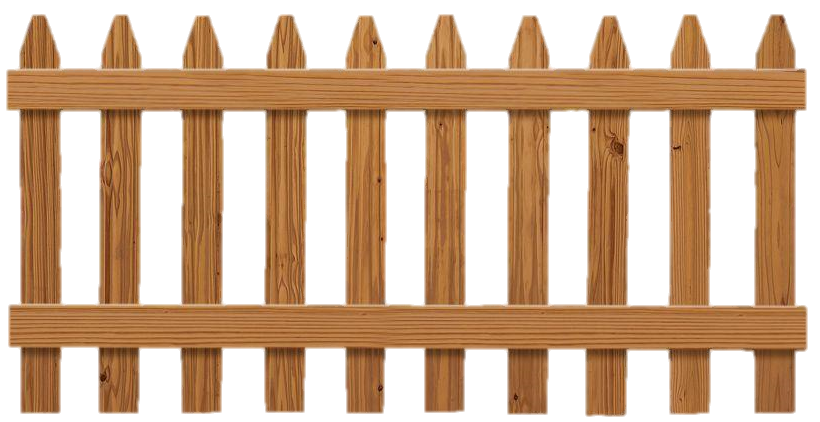 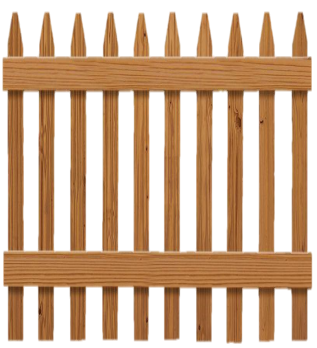 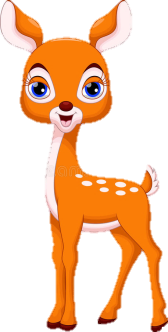 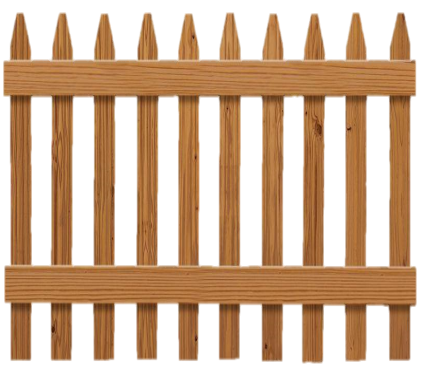 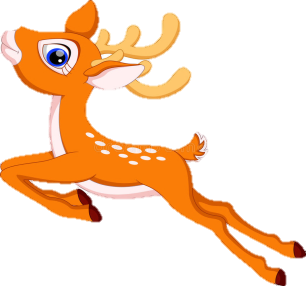 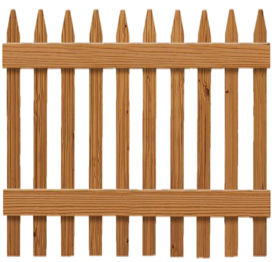 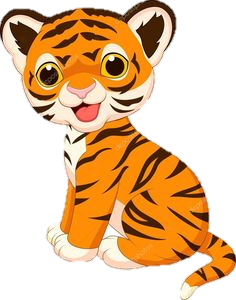 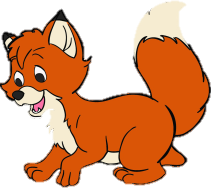 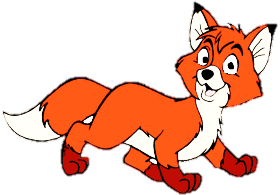 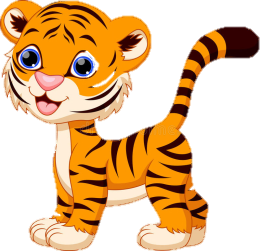 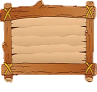 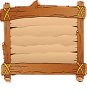 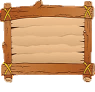 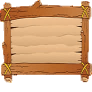 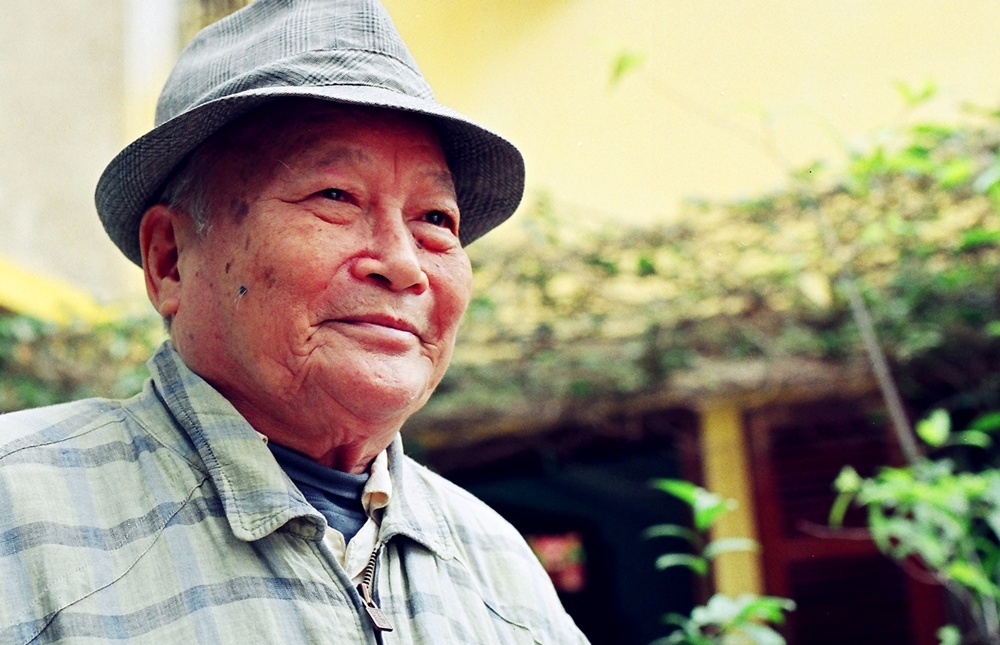 Nhà văn Tô Hoài tên thật là Nguyễn Sen (1920 –2014). Quê quán: Hà Nội. 

Ông là một nhà văn lớn của văn học Việt Nam với hơn 150 đầu sách ở nhiều thể loại khác nhau.

Năm 1996, ông được nhà nước tặng giải thưởng Hồ Chí Minh.
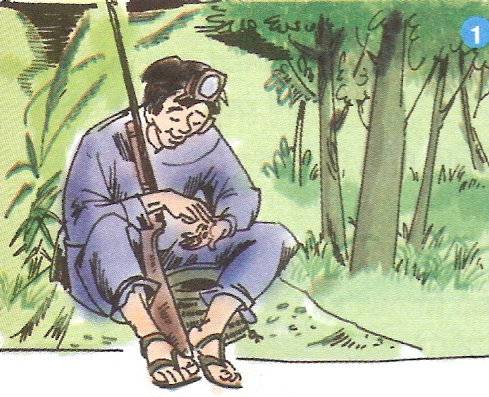 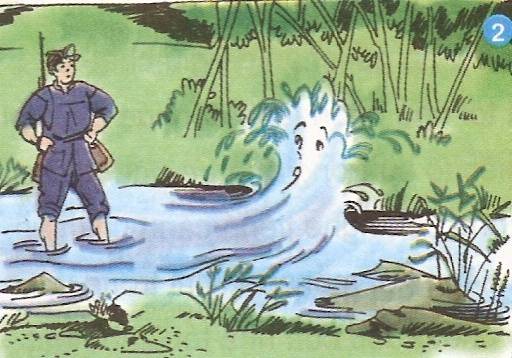 Người đi săn chuẩn bị súng để đi săn
Dòng suối khuyên người đi săn đừng bắn con nai
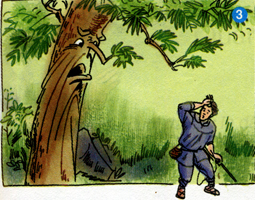 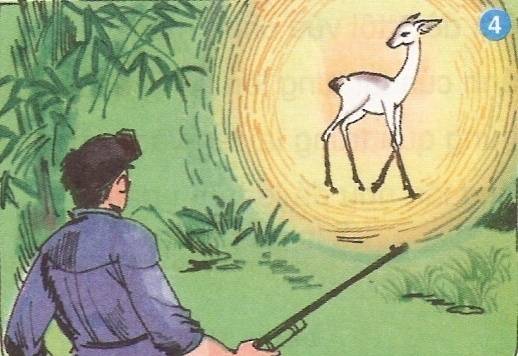 Con nai lặng yên, trắng muốt
Cây trám tức giận
Đèn ló
Súng kíp
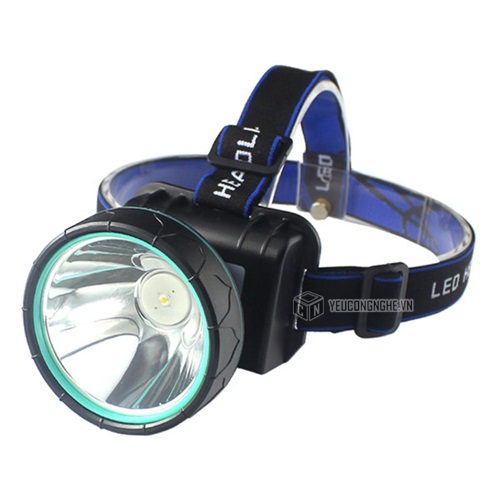 Loại đèn chỉ để ánh sáng chiếu ra từ một phía, dùng để rọi xa
Là súng trường loại cũ chế tạo theo phương pháp thủ công, nạp thuốc phóng và đạn từ miệng nòng, gây hỏa bằng một kíp kiểu va đập đặt ở đuôi nòng.
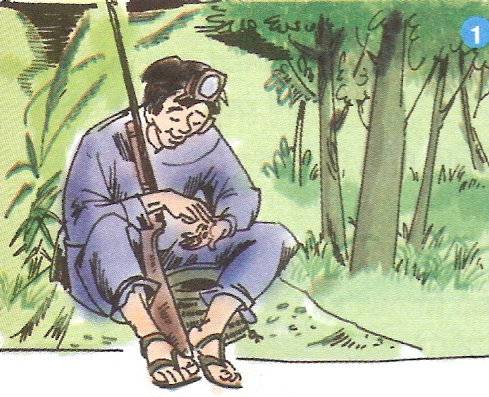 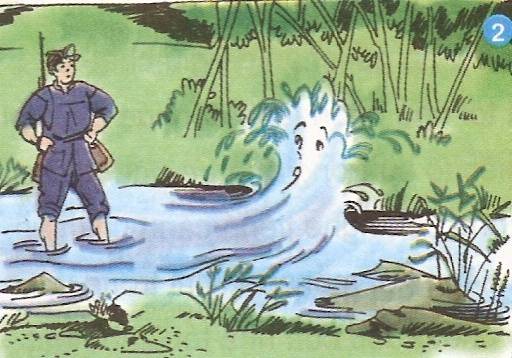 Người đi săn chuẩn bị súng để đi săn
Dòng suối khuyên người đi săn đừng bắn con nai
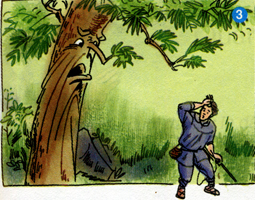 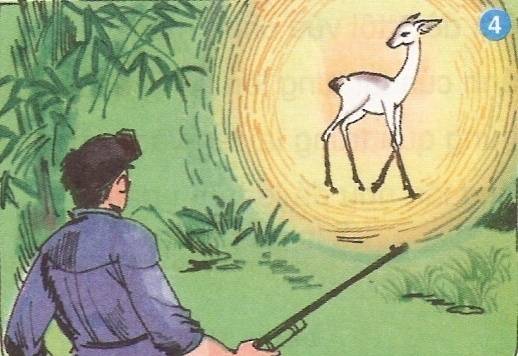 Con nai lặng yên, trắng muốt
Cây trám tức giận
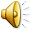 1. Kể lại từng đoạn theo tranh minh họa và lời gợi ý dưới mỗi tranh
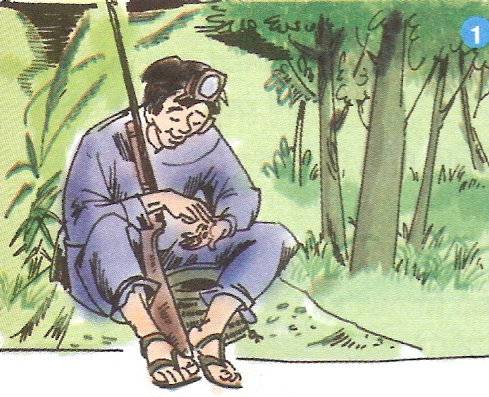 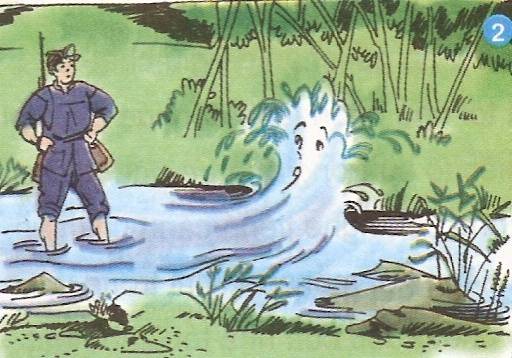 Nhóm chuyên sâu T/g: 2’
Người đi săn chuẩn bị súng để đi săn
Dòng suối khuyên người đi săn đừng bắn con nai
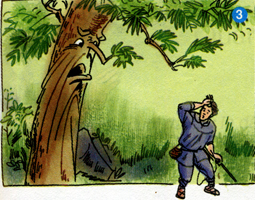 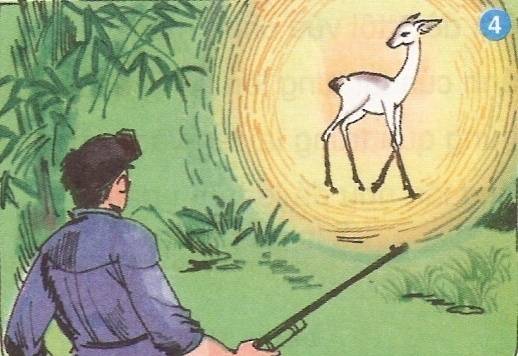 Con nai lặng yên, trắng muốt
Cây trám tức giận
1. Kể lại từng đoạn theo tranh minh họa và lời gợi ý dưới mỗi tranh
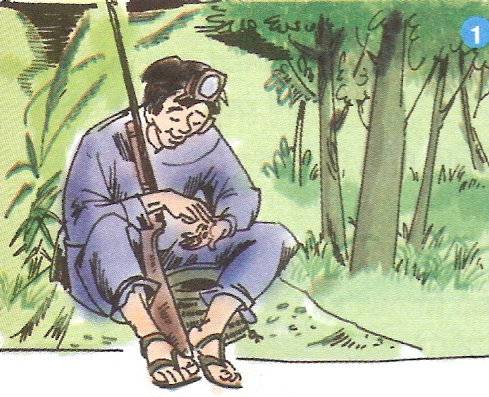 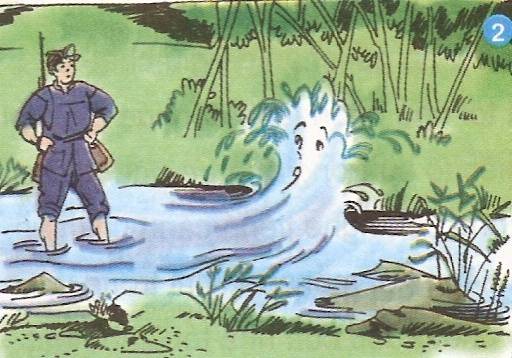 Nhóm chuyên sâu T/g: 2’
Người đi săn chuẩn bị súng để đi săn
Dòng suối khuyên người đi săn đừng bắn con nai
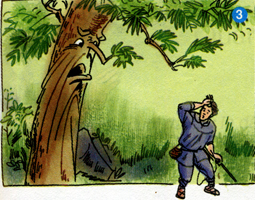 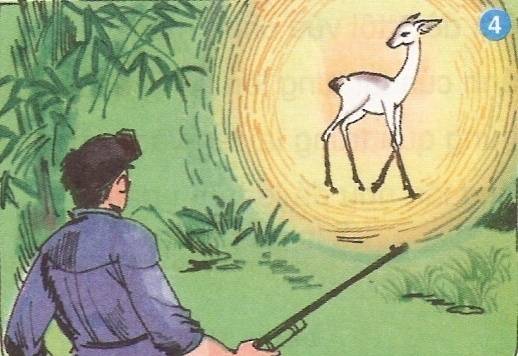 Con nai lặng yên, trắng muốt
Cây trám tức giận
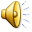 1. Kể lại từng đoạn theo tranh minh họa và lời gợi ý dưới mỗi tranh
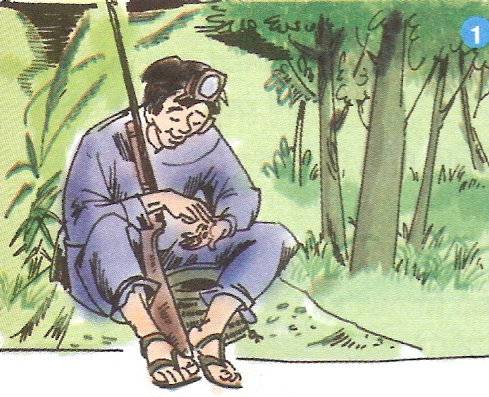 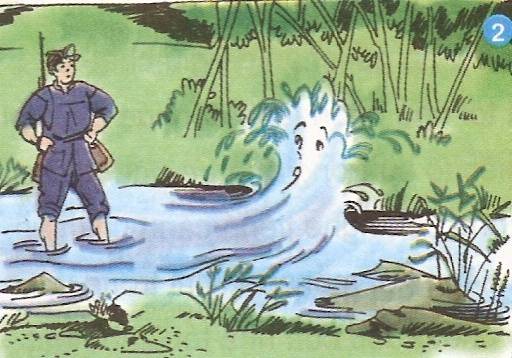 Nhóm chuyên sâu T/g: 2’
Người đi săn chuẩn bị súng để đi săn
Dòng suối khuyên người đi săn đừng bắn con nai
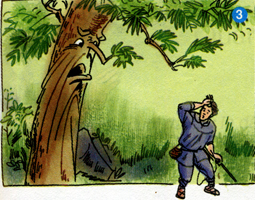 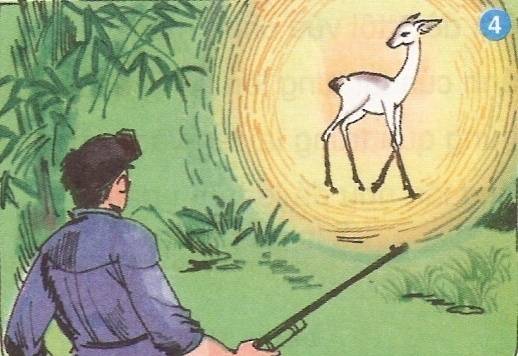 Con nai lặng yên, trắng muốt
Cây trám tức giận
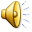 1. Kể lại từng đoạn theo tranh minh họa và lời gợi ý dưới mỗi tranh
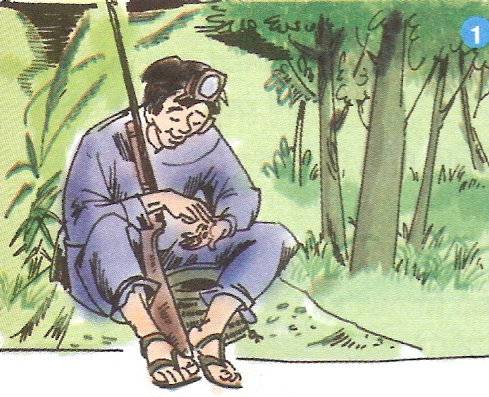 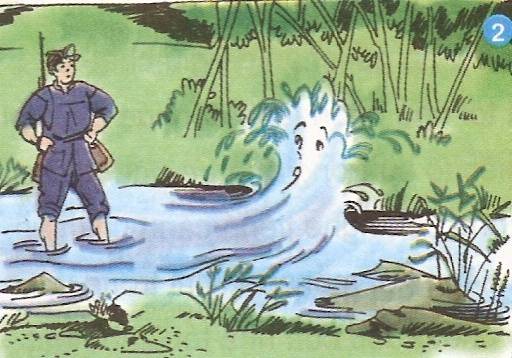 Nhóm chuyên sâu T/g: 2’
Người đi săn chuẩn bị súng để đi săn
Dòng suối khuyên người đi săn đừng bắn con nai
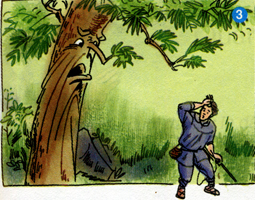 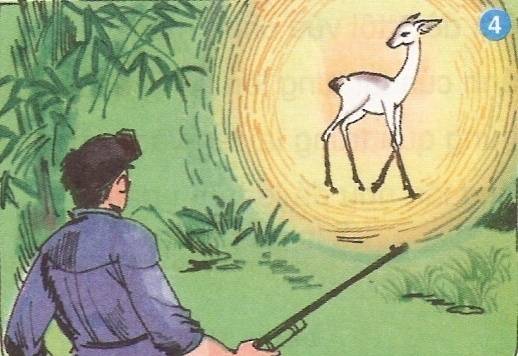 Nhóm mảnh ghép - N4
T/g: 3’
Con nai lặng yên, trắng muốt
Cây trám tức giận
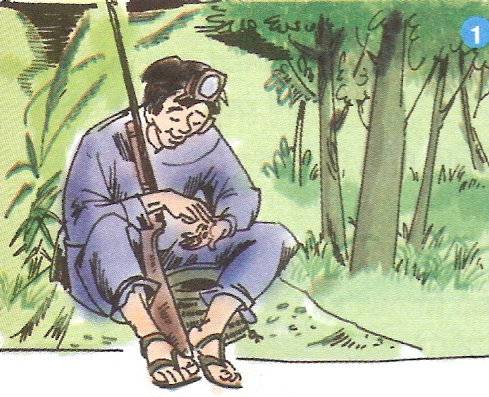 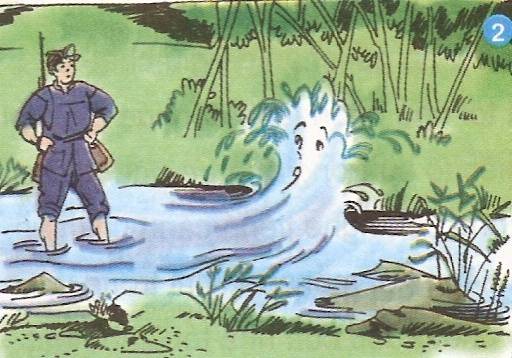 Người đi săn chuẩn bị súng để đi săn
Dòng suối khuyên người đi săn đừng bắn con nai
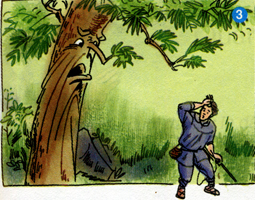 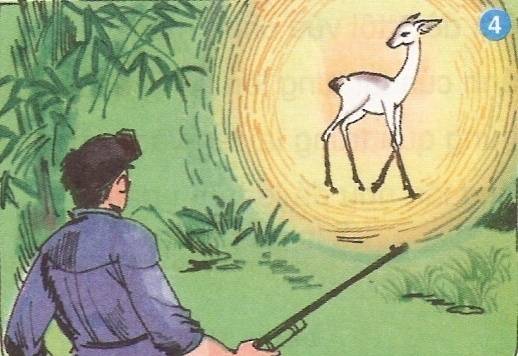 Con nai lặng yên, trắng muốt
Cây trám tức giận
2. Hãy đoán xem câu chuyện kết thúc thế nào. Kể tiếp câu chuyện theo phỏng đoán của em.
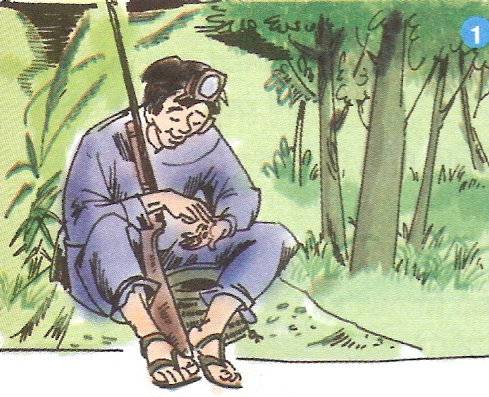 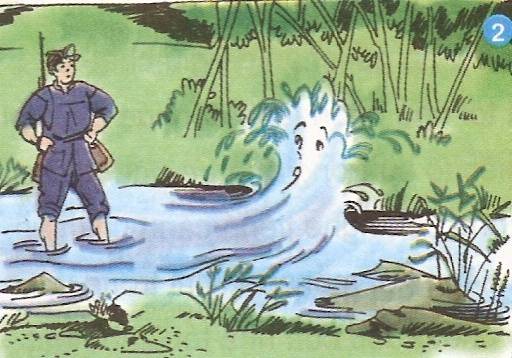 Người đi săn chuẩn bị súng để đi săn
Dòng suối khuyên người đi săn đừng bắn con nai
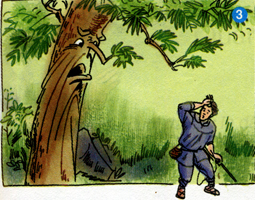 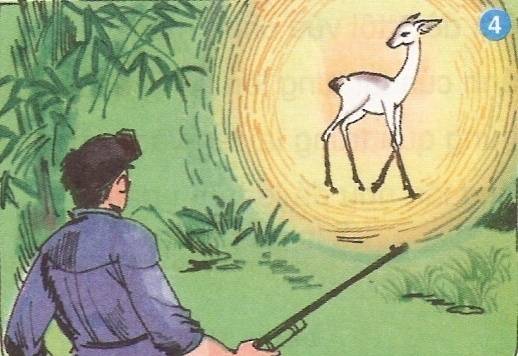 Con nai lặng yên, trắng muốt
Cây trám tức giận
3. Kể lại toàn bộ câu chuyện: Người đi săn và con nai
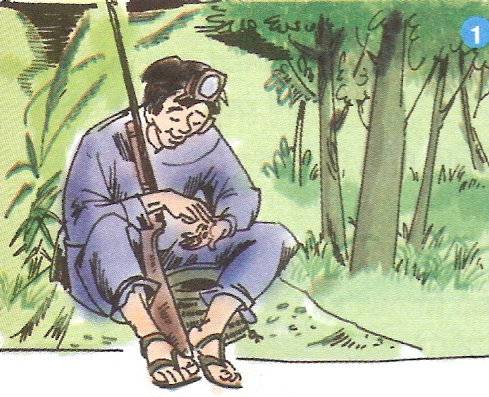 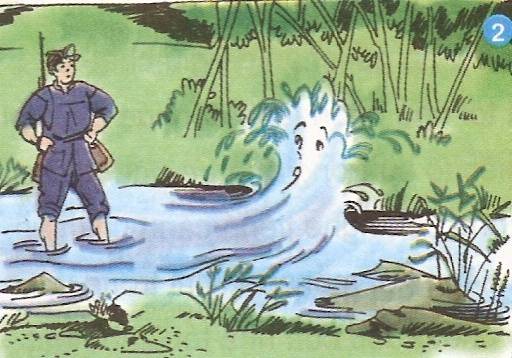 Người đi săn chuẩn bị súng để đi săn
Dòng suối khuyên người đi săn đừng bắn con nai
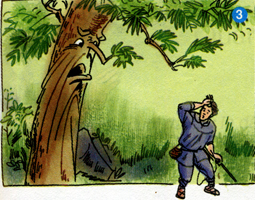 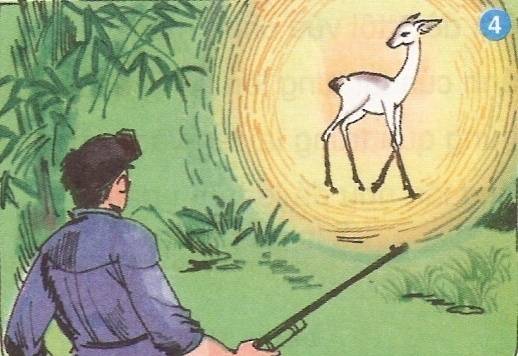 Con nai lặng yên, trắng muốt
Cây trám tức giận
Ý nghĩa câu chuyện:
Giáo dục ý thức bảo vệ thiên nhiên, không giết hại thú rừng.
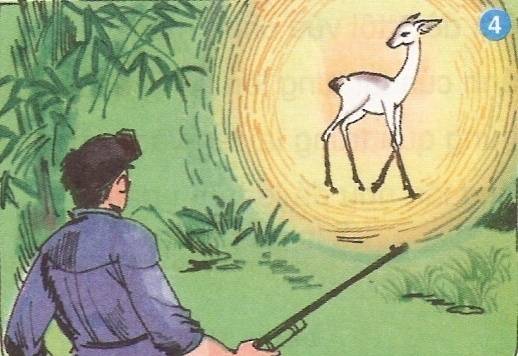 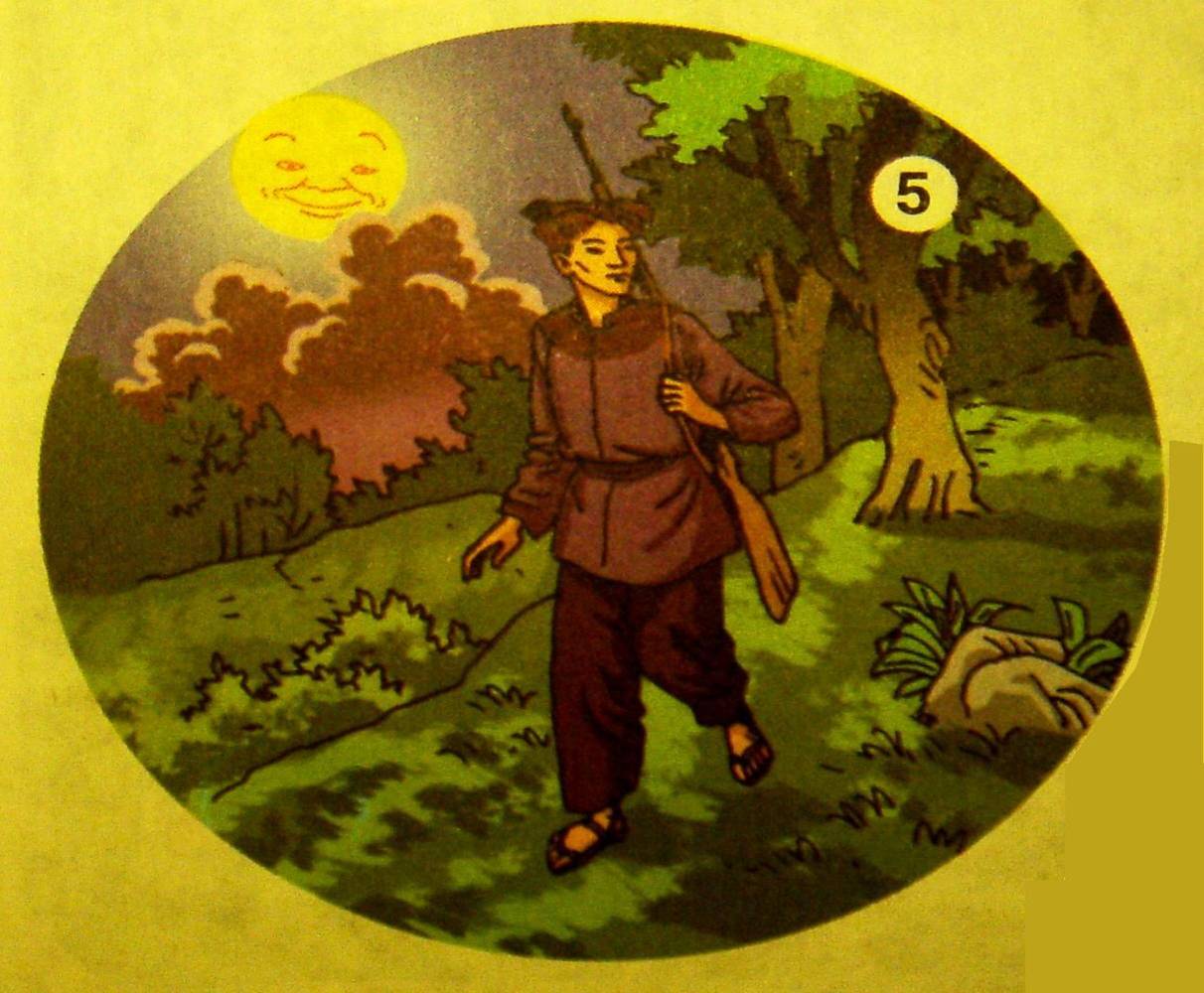 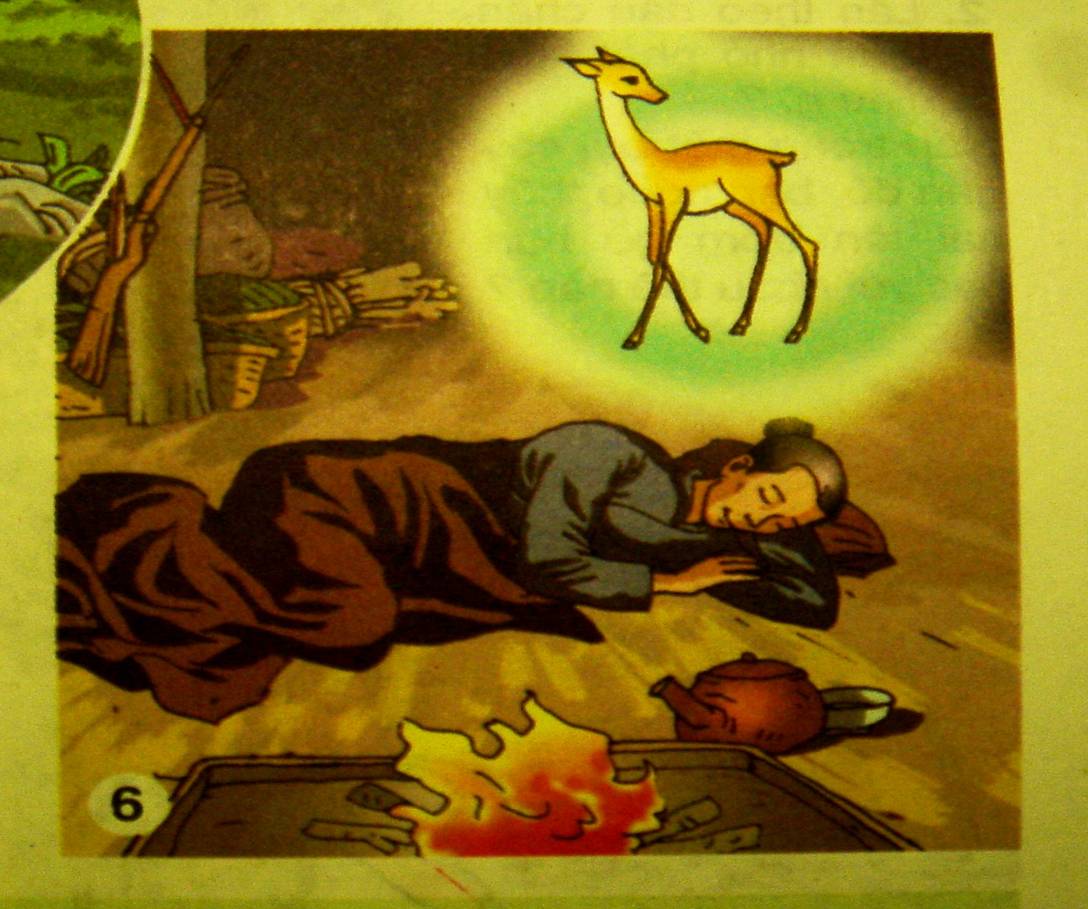 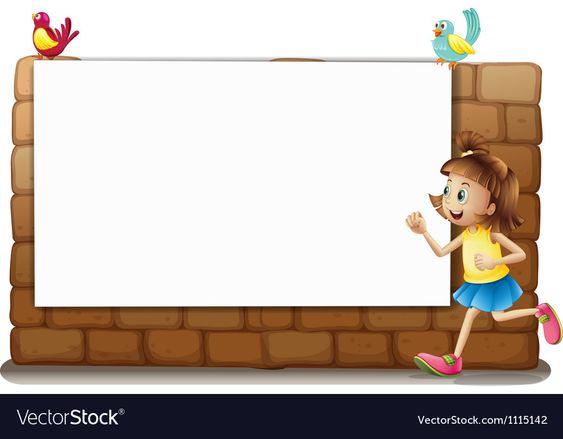 Bạn hãy kể lại câu chuyện Người đi săn và con nai bằng lời của người thợ săn.
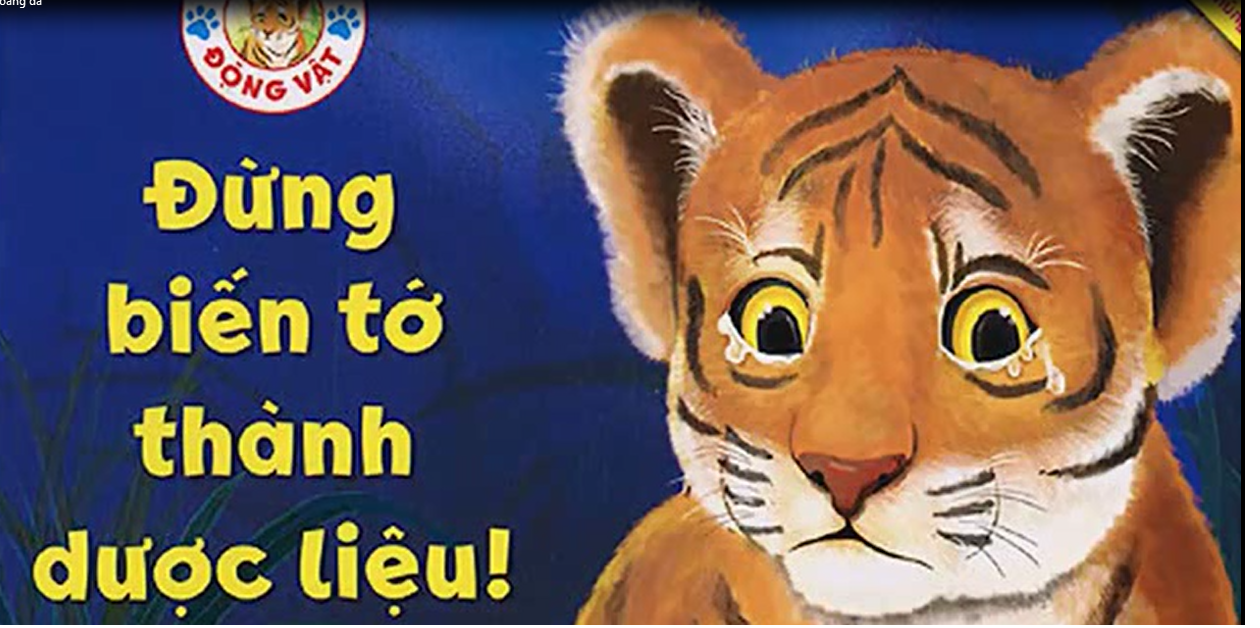 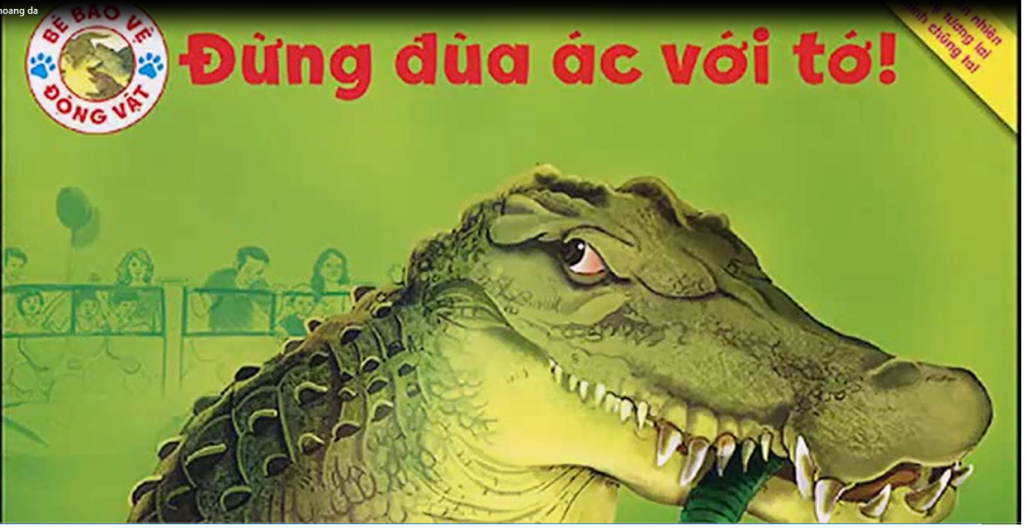 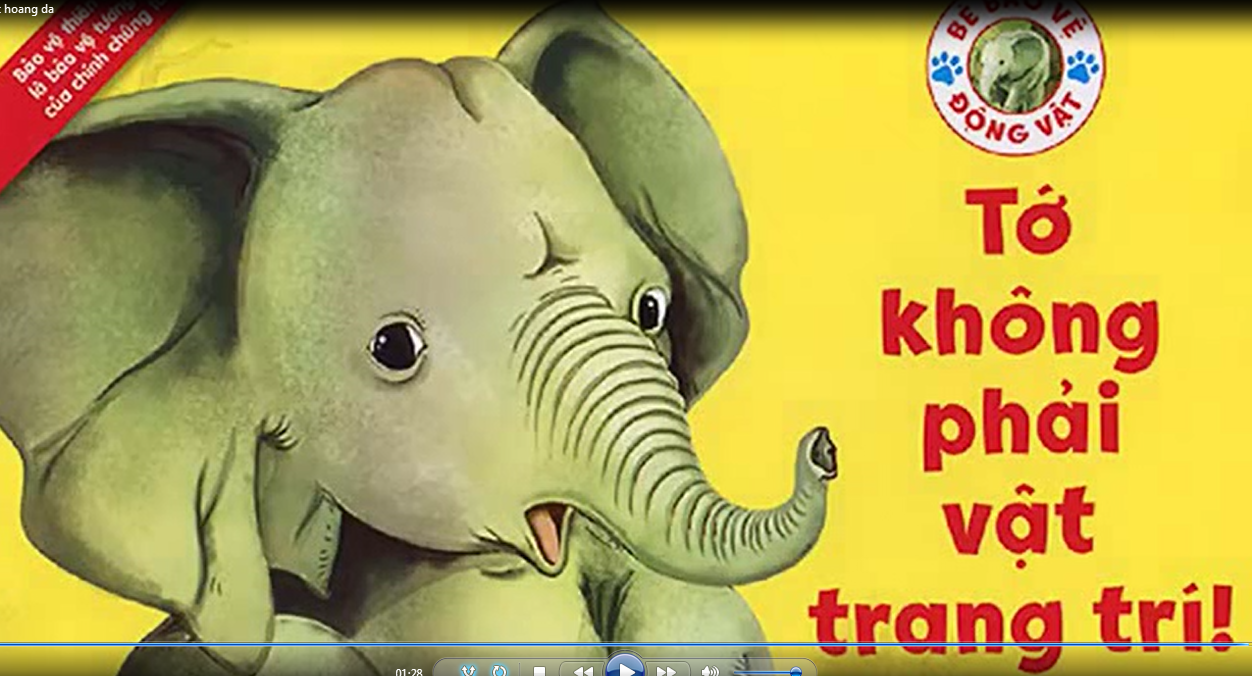 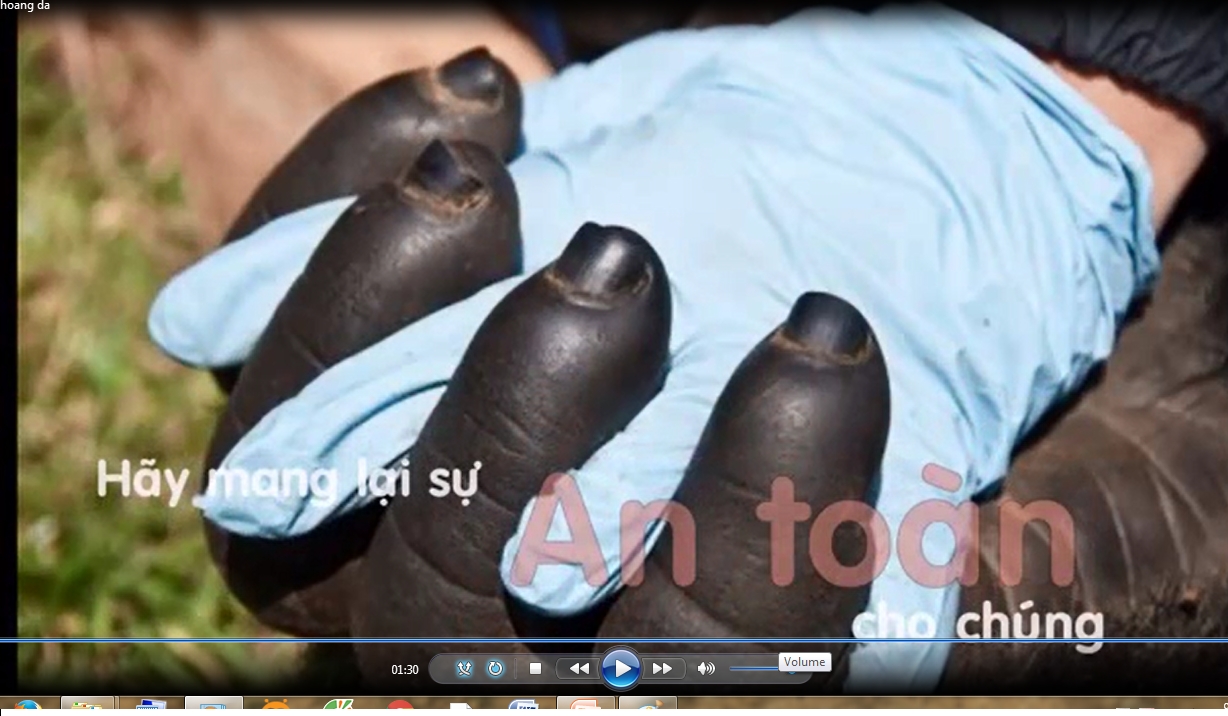 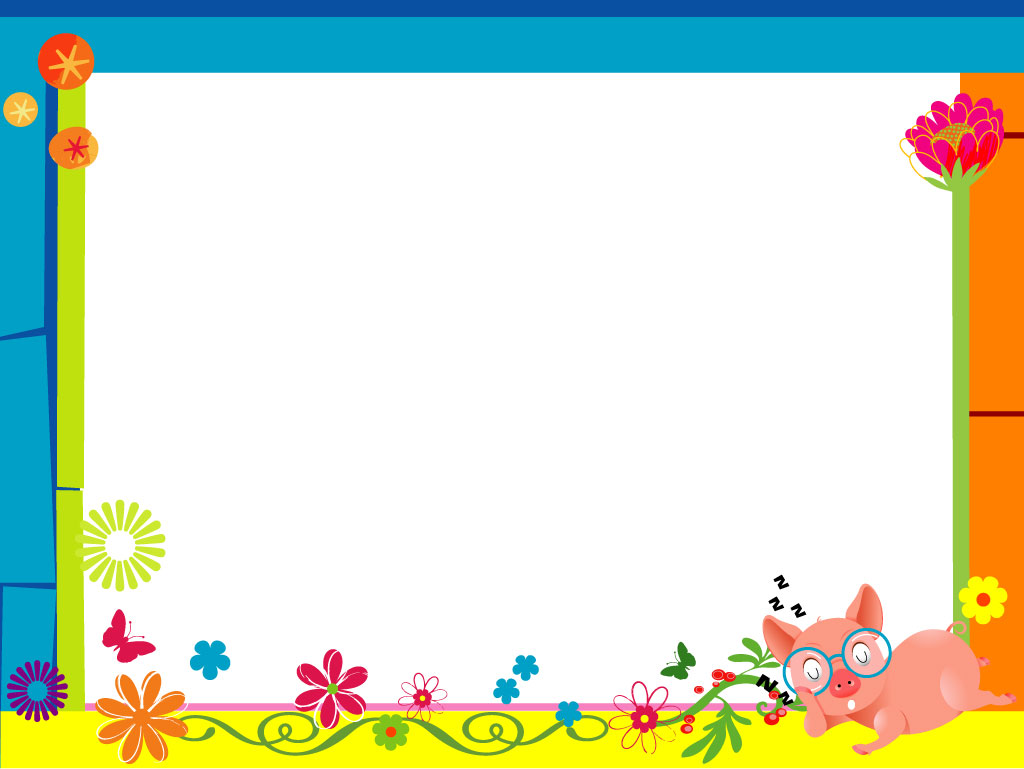 Chúc các thầy cô giáo luôn mạnh khỏe!
Chúc các con luôn chăm ngoan, học giỏi!
Xin chân thành cảm ơn!
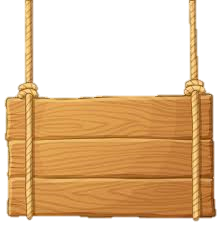 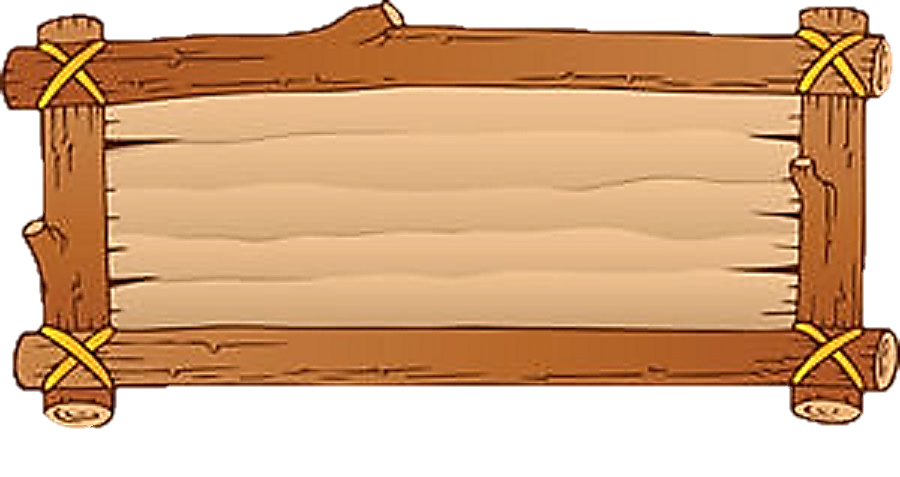 GIẢI CỨU
RỪNG XANH
Tấm Cám
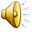 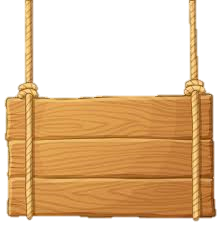 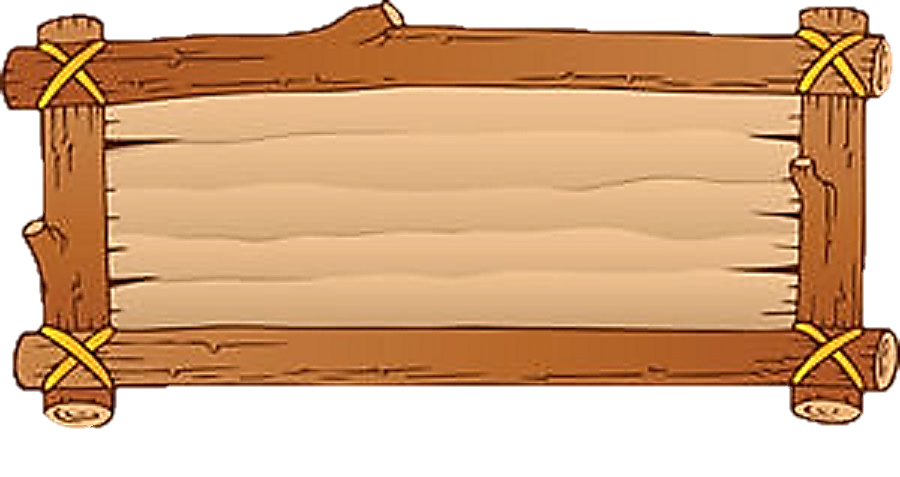 GIẢI CỨU
RỪNG XANH
Cây khế
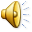 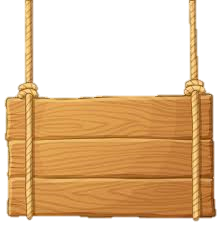 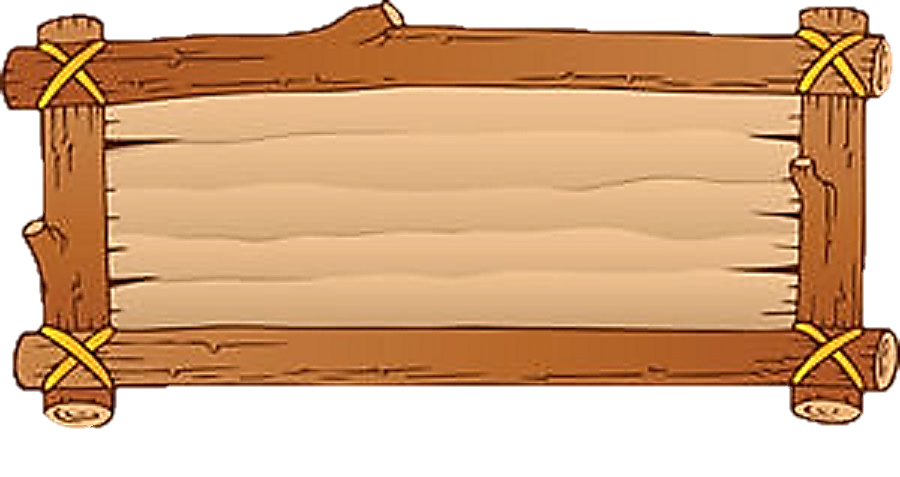 GIẢI CỨU
RỪNG XANH
Sọ Dừa
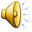 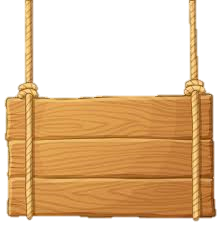 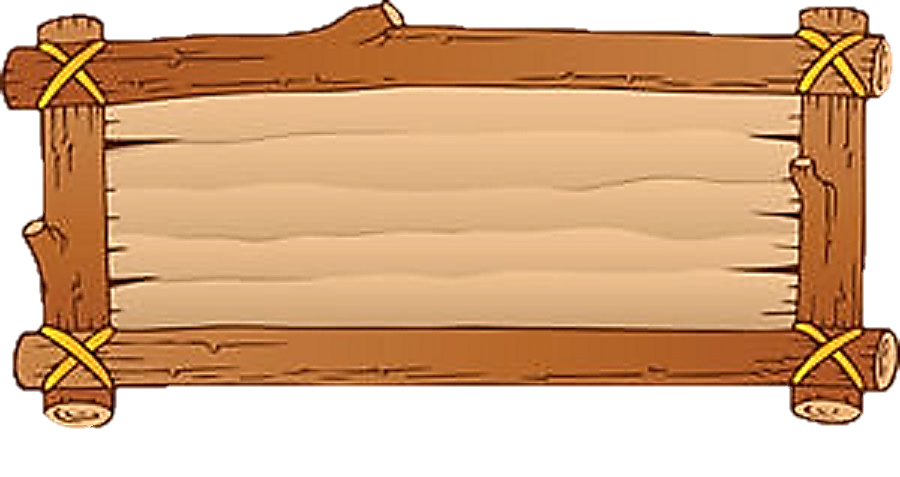 GIẢI CỨU
RỪNG XANH
Cây tre trăm đốt
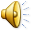